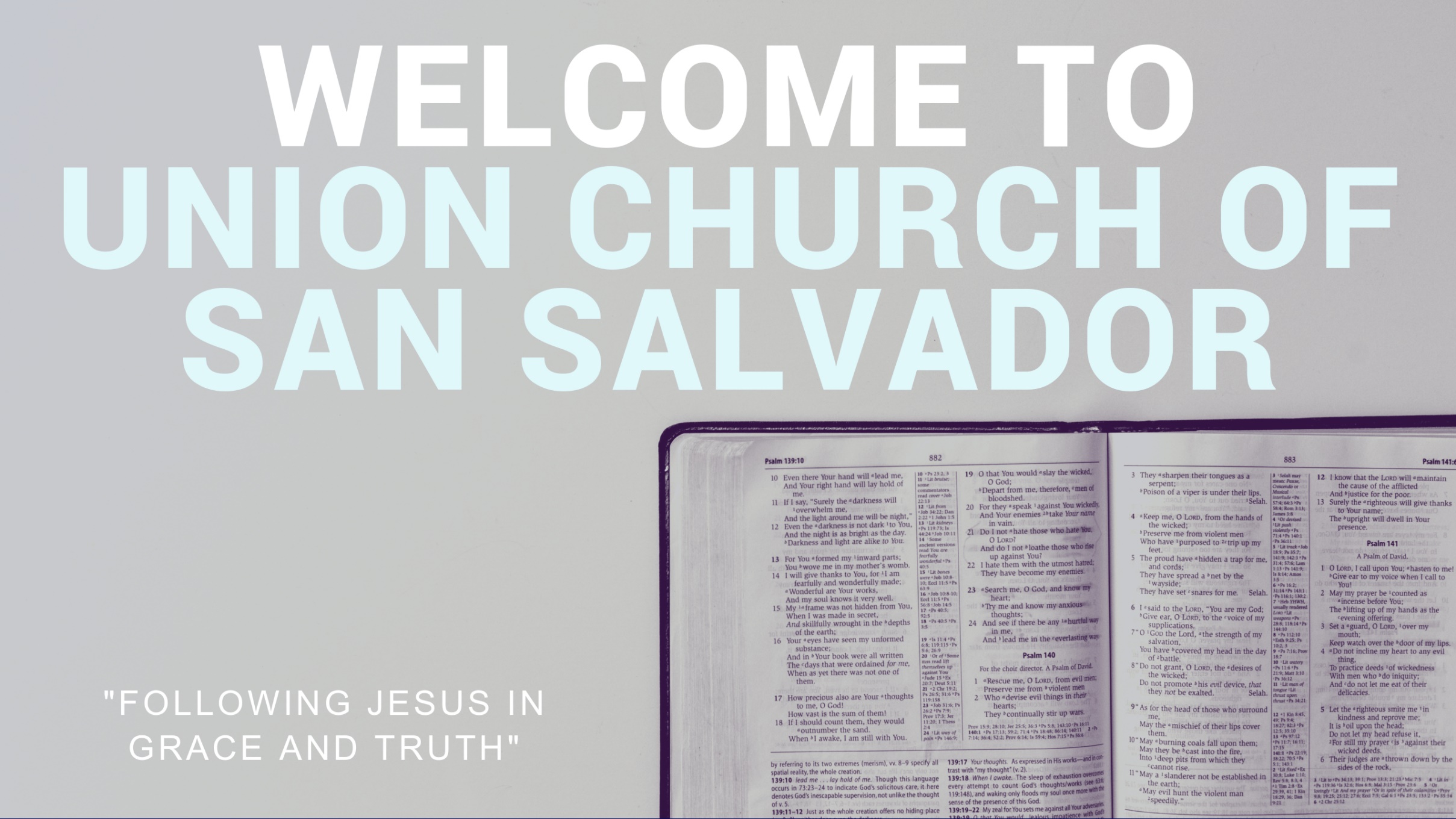 It is Well
When peace, like a river Attendeth my wayWhen sorrows like sea billows roll
Whatever my lot Thou has taught me to sayIt is well, it is well, with my soul
It is well With my soulIt is well, it is well with my soul
My sin, Oh the bliss of this glorious thoughtMy sin, not in part but the whole
Is nailed to the cross and I bear it no morePraise the LordPraise the Lord, O my soul
It is well with my soulIt is well, it is well with my soul
And Lord, haste the day when my faith shall be sightThe clouds be rolled back as a scroll
The trump shall resound and the Lord shall descendEven so, it is well with my soul
It is well with my soulIt is well, it is well with my soul
I could sing of Your love forever
Over the mountains and the seaYour river runs with love for meAnd I will open up my heartAnd let the Healer set me free
I'm happy to be in the truthAnd I will daily lift my handsFor I will always sing ofOf when Your love came down
I could sing of Your love forever
I could sing of Your love forever
I could sing of Your love forever
I could sing of Your love forever
Over the mountains and the seaYour river runs with love for meAnd I will open up my heartAnd let the Healer set me free
I'm happy to be in the truthAnd I will daily lift my handsFor I will always sing ofOf when Your love came down
I could sing of Your love forever
I could sing of Your love forever
I could sing of Your love forever
I could sing of Your love forever
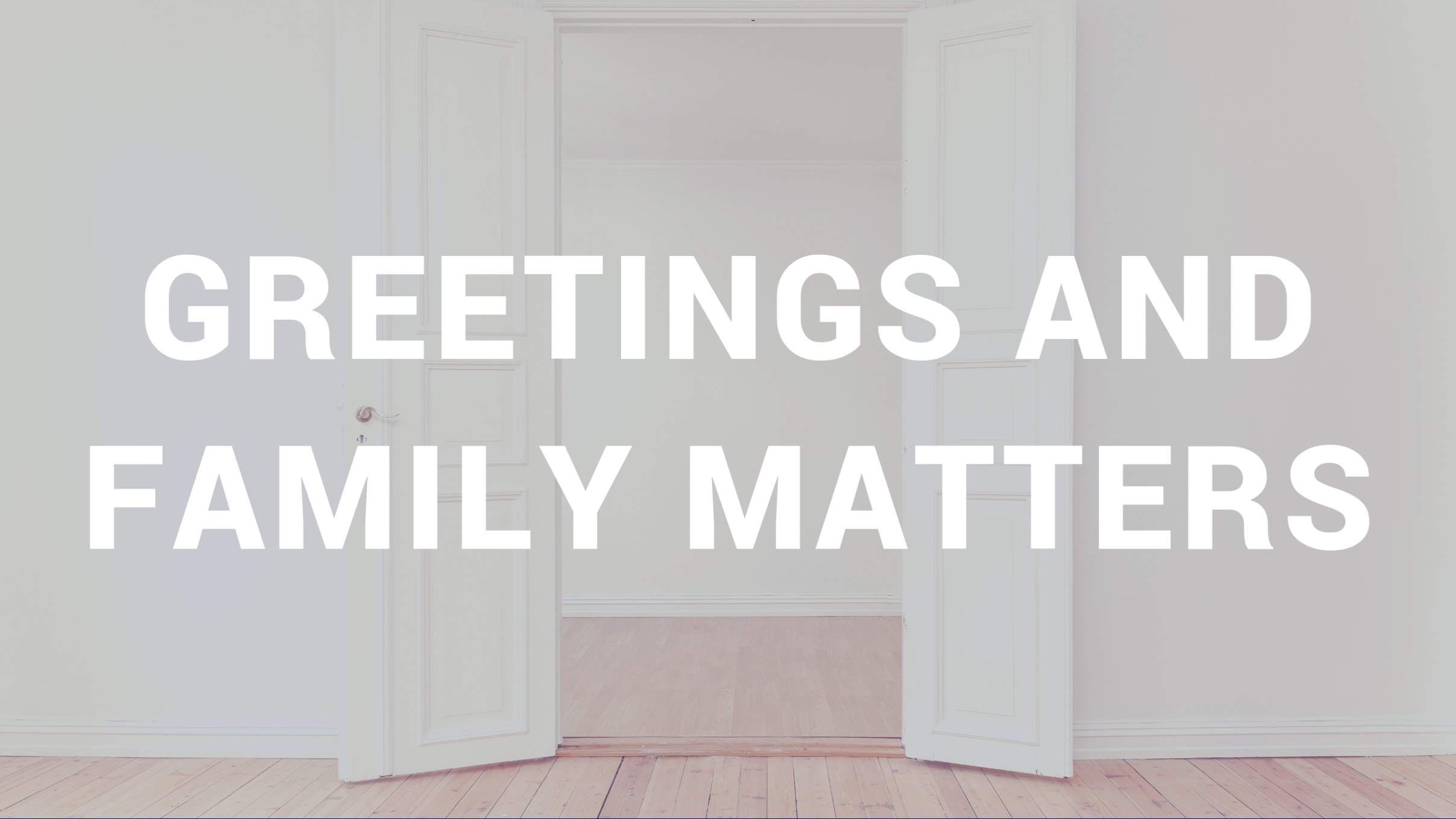 Great are You Lord
You give life, You are love
You bring light to the darkness
You give hope, You restore
Every heart that is broken
Great are You, Lord
It's Your breath in our lungs
So we pour out our praise 
We pour out our praise
It's Your breath in our lungs
So we pour out our praise
To You only
You give life, You are love
You bring light to the darkness
You give hope, You restore
Every heart that is broken
Great are You, Lord
It's Your breath in our lungs
So we pour out our praise
We pour out our praise
It's Your breath in our lungs
So we pour out our praise
To You only
It's Your breath in our lungs
So we pour out our praise
We pour out our praise
It's Your breath in our lungs
So we pour out our praise
To You only
All the earth will shout Your praise
Our hearts will cry 
These bones will sing
Great are You, Lord
All the earth will shout Your praise
Our hearts will cry, 
These bones will sing
Great are You, Lord
All the earth will shout Your praise
Our hearts will cry, 
These bones will sing
Great are You, Lord
It's Your breath in our lungs
So we pour out our praise, 
We pour out our praise
It's Your breath in our lungs
So we pour out our praise
To You only
It's Your breath in our lungs
So we pour out our praise, 
We pour out our praise
It's Your breath in our lungs
So we pour out our praise
To You only
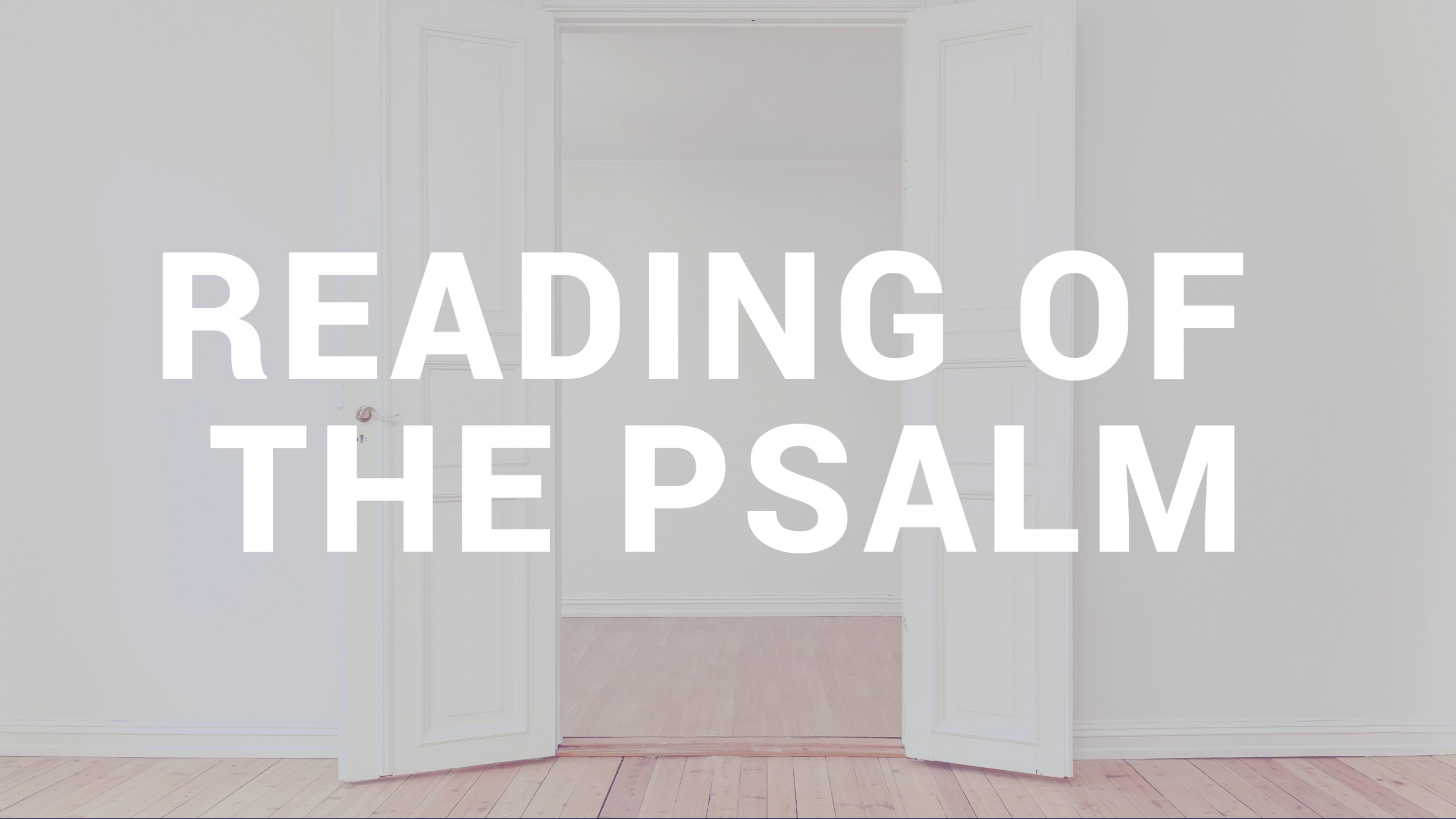 Psalm 130
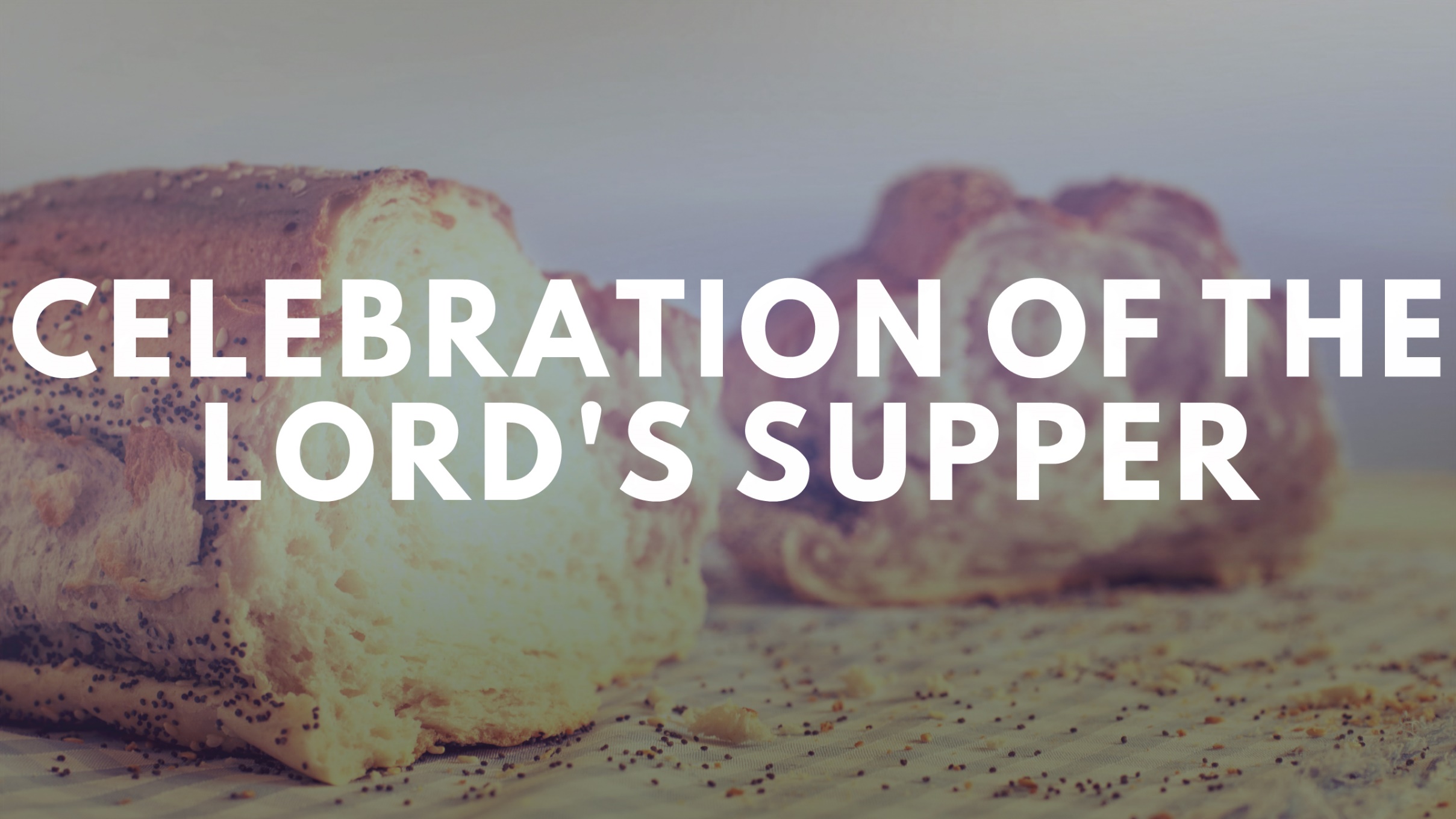 Who Can Stand?
Will you stand?
After this I saw four angels standing at the four corners of the earth, holding back the four winds of the earth, so that no wind might blow on the earth or sea or against any tree. 												              																	Rev. 7:1 ESV
Then I saw another angel ascending from the rising of the sun, with the seal of the living God, and he called with a loud voice to the four angels who had been given power to harm earth and sea,  												              	    Rev. 7:2 ESV
saying, “Do not harm the earth or the sea or the trees, until we have sealed the servants of our God on their foreheads.” 												              	    Rev. 7:3 ESV
Then I looked and behold, on Mount Zion stood the Lamb, and with Him 144,000 who had His name and His Father’s name written on their foreheads.												              	    Rev. 14:1 ESV
And I heard the number of the sealed, 144,000 sealed from every tribe of the sons of Israel: 												            																							    Rev. 7:4 ESV
12,000 from the tribe of Judah were sealed, 12,000 from the tribe of Reuben, 12,000 from the tribe of Gad, 												            																  Rev. 7:5 ESV
12,000 from the tribe of Asher, 12,000 from the tribe of Naphtali, 12,000 from the tribe of Manasseh, 												            																  				 Rev. 7:6 ESV
12,000 from the tribe of Simeon, 12,000 from the tribe of Levi,  12,000 from the tribe of Issachar, 												            																  				     Rev. 7:7 ESV
12,000 from the tribe of Zebulun, 12,000 from the tribe of Joseph,  12,000 from the tribe of Benjamin were sealed. 												            			    Rev. 7:8 ESV
Revelation 14:1-5
And in this way all Israel will be saved, as it is written, “The Deliverer will come from Zion, he will banish ungodliness from Jacob”; 															Rom. 11:26 ESV
and this will be My covenant with them when I take away their sins.”	
                             Rom. 11:27 ESV
God is not through with the Nation of Israel!
After this I looked, and behold, a great multitude that no one could number, from every nation, from all tribes and peoples and languages,…												           Rev. 7:9 ESV
standing before the throne and before the Lamb, clothed in white robes, with palm branches in their hands, 												           														  Rev. 7:9 ESV
and crying out with a loud voice, “Salvation belongs to our God who sits on the throne, and to the Lamb!”												           														  Rev. 7:10 ESV
And all the angels were standing around the throne and around the elders and the four living creatures, and they fell on their faces before the throne and worshiped God,												           Rev. 7:11 ESV
saying, “Amen! Blessing and glory and wisdom and thanksgiving and honor and power and might be to our God forever and ever! Amen.”												           Rev. 7:12 ESV
Then one of the elders addressed me saying, “Who are these, clothed in white robes, and from where have they come?”												                   Rev. 7:13 ESV
I said to him, “Sir, you know.” And he said to me, “These are the ones coming out of the great tribulation. They have washed their robes and made them white in the blood of the Lamb.”												                    Rev. 7:14 ESV
“Therefore they are before the throne of God, and serve Him day and night in His temple; and He who sits on the throne will shelter them with His presence.												                    Rev. 7:15 ESV
They shall hunger no more, neither thirst anymore; the sun shall  not strike them, nor any scorching heat.												       Rev. 7:16 ESV
For the Lamb in the midst of the throne will be their shepherd, and He will guide them to springs of living water, and God will wipe away every tear from their eyes.”												       Rev. 7:17 ESV
Ephesians 1:13-14
Will you stand?
In Christ Alone
In Christ alone my hope is found,He is my light, my strength, my song
This Cornerstone
This solid Ground
Firm through the fiercest drought and storm
What heights of love
What depths of peace
When fears are stilled 
When strivings cease
My Comforter
my all in all
Here in the love of Christ I stand
There in the ground
His body lay
Light of the world by darkness slain
Then bursting forth in glorious day
Up from the grave He rose again
And as He stands in victory
Sin's curse has lost its grip on me
For I am His and He is mine
Bought with the precious 
blood of Christ
No guilt in life, no fear in death
This is the power of Christ in me
From life's first cry to final breath
Jesus commands my destiny
No power of hell
No scheme of man
Can ever pluck me from His hand
‘Till He returns or calls me home
Here in the power of Christ I'll stand
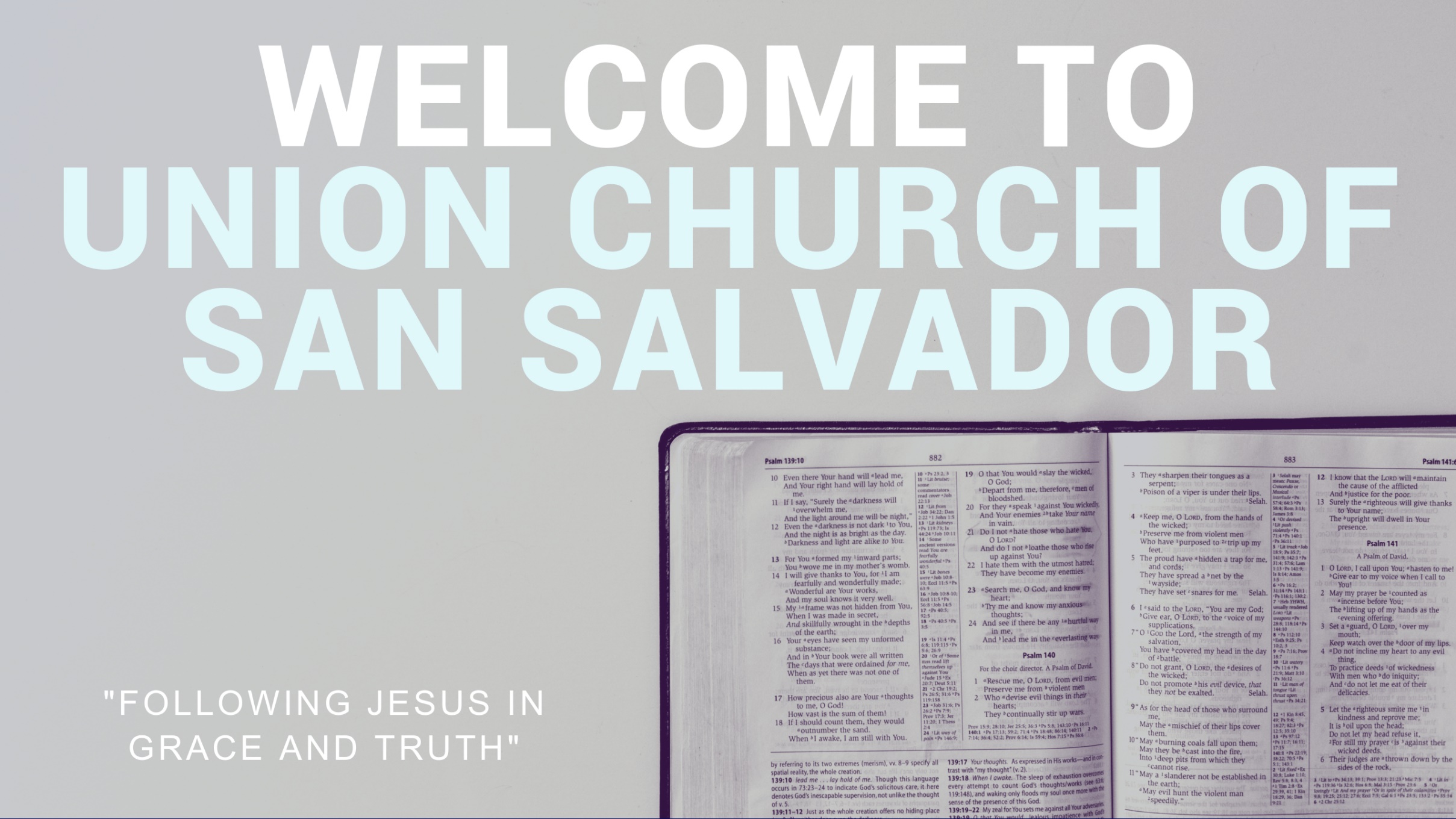